Sejam Bem Vindo (a)
A Oficina de Serviços de Acolhimento em Família Acolhedora para Crianças e Adolescentes.
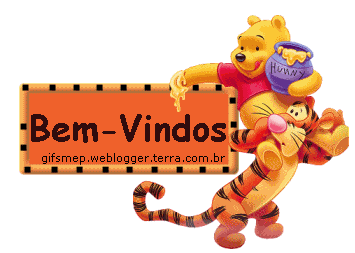 Família Acolhedora
CONTEXTUALIZAÇÃO
Início da mudança de paradigma! 
Promulgação da Constituição Federal, em 1988. Art.227 – “É dever da família, da sociedade e do Estado assegurar à criança e ao adolescente, com absoluta prioridade, o direito à vida, à saúde, à alimentação, à educação, ao lazer, à profissionalização, à cultura, à dignidade, ao respeito, à liberdade e à convivência familiar e comunitária, além de colocá-los a salvo de toda forma de negligência, discriminação, exploração, violência, crueldade e opressão”.
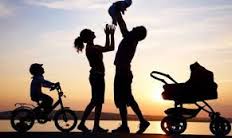 CONTEXTUALIZAÇÃO
Início da mudança de paradigma! 
Promulgação do Estatuto da Criança e do Adolescente, em 1990. Art.19 – “Toda criança ou adolescente tem direito a ser criado e educado no seio da sua família e, excepcionalmente, em família substituta, assegurada a convivência familiar e comunitária, (...)”.
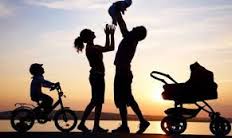 Contextualização - Evolução das normativas
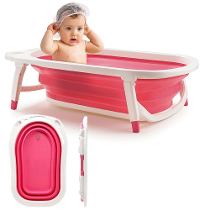 Constituição Federal – 1988 
Estatuto da Criança e do Adolescente – 1990 
Lei Orgânica da Assistência Social – 1993 
Política Nacional de Assistência Social – 2004 
Plano Nacional de Promoção, Proteção e Defesa dos Direitos das Crianças e Adolescentes à Convivência Familiar e Comunitária – 2006 
Orientações Técnicas: Serviços de Acolhimento para Crianças e Adolescentes – 2009 
Tipificação Nacional de Serviços Socioassistenciais – 2009 
Lei 12.010 / 2009 (popularmente conhecida como “Lei da Adoção”)
Lei 13.257/ 2016 (Lei da Primeira Infância)
Decreto nº 8.869 (institui o Programa Criança Feliz) – 05 de outubro de 2016
Contextualização - Lei 12.010/2009
Inclui no Estatuto da Criança e do Adolescente a medida protetiva de Acolhimento Familiar (Art. 101, VIII – ECA).
  “A inclusão da criança ou adolescente em programa de acolhimento familiar terá preferência a seu acolhimento institucional, observado o caráter temporário e excepcional da medida”. (Art. 34, §1º - ECA).
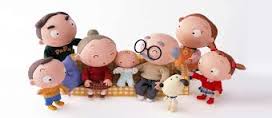 O que se entende por Família Natural?
É a comunidade formada pelos pais ou qualquer deles e seus descendentes.
Os filhos havidos fora do casamento poderão ser reconhecidos pelos pais, conjunta ou separadamente, no próprio termo de nascimento, por testamento, mediante escritura ou outro documento público, qualquer que seja a origem da filiação.
O reconhecimento pode ser logo
  após o nascimento do filho ou 
   suceder-lhe ao falecimento, 
    se deixar descendentes.
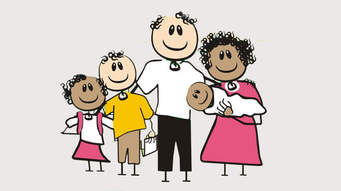 Família Extensa
A denominação Família Extensa foi introduzida com a reforma do ECA, que se deu com a Lei nº 12.010/09 e de acordo com o previsto no parágrafo único do art.25 § único. Entende-se por família extensa ou ampliada  a que se estende para além da unidade pais e filhos ou da unidade do casal, formada por parentes próximos com os quais a criança ou adolescente convive e
   mantém vínculos de
   afinidade e afetividade.
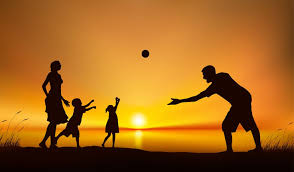 Família Acolhedora
Serviço que organiza o acolhimento em residências de famílias selecionadas, capacitadas e acompanhadas. Propicia o atendimento em ambiente familiar, garantindo atenção individualizada e convivência comunitária. 
Crianças e adolescentes
 (0 a 18 anos).
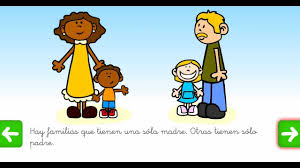 Capacidade de Atendimento e Recursos Humanos - Família Acolhedora.
Uma criança / adolescente em cada família (salvo grupo de irmãos, que devem ficar juntos na mesma família acolhedora). 
Equipe Técnica (para cada 15 famílias acolhedoras):
1 Coordenador
1 Assistente Social
1 Psicólogo
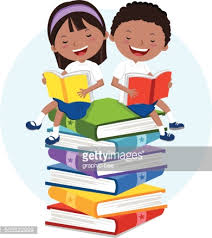 Família Acolhedora - 2 Princípios Importantes
Excepcionalidade do afastamento familiar:
O afastamento da criança ou do adolescente de seu contexto familiar deve ser uma medida excepcional, aplicada somente quando todas os esforços foram empreendidos no sentido de manter a convivência familiar e comunitária.
      Provisoriedade do afastamento familiar:
Todos os esforços devem ser empreendidos para viabilizar, no menor tempo possível, o retorno seguro ao convívio familiar, prioritariamente na família de origem e, excepcionalmente, em família substituta.
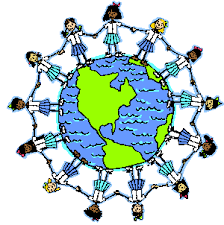 Família Acolhedora
Considerando os princípios da provisoriedade e excepcionalidade, o acolhimento em Família Acolhedora não deverá ser superior a 02 (dois) anos, conforme previsto no Art. 19 §2º do ECA, salvo em situações específicas, comprovada a devida necessidade.
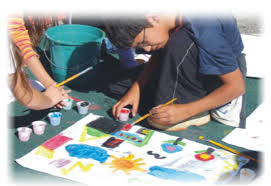 Família Acolhedora -Quem  pode ser?
São famílias da comunidade, habilitadas e acompanhadas pelo Serviços de Acolhimento em Família Acolhedora, que acolhem voluntariamente em suas casas por período provisório, crianças e/ou adolescentes, oferecendo-lhes cuidado, proteção integral e convivência familiar e comunitária.
Entende-se que a Família Acolhedora não deva ser a família extensa.
A presença do vínculo de parentesco colide com a proposta do Acolhimento Familiar - configurando-se como reintegração familiar.
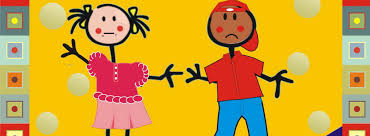 Família Acolhedora -  Público Alvo
Crianças e adolescentes de 0 a 18 anos, com medida protetiva de acolhimento.
O Serviço de Acolhimento em Família Acolhedora é  adequado ao atendimento de crianças e adolescentes cuja avaliação da equipe técnica dos serviços da rede de atendimento indique possibilidade de retorno à família de origem, ampliada ou extensa, salvo casos emergenciais, nos quais inexistam alternativas de acolhimento e proteção.

Cada família acolhedora deverá acolher uma criança ou adolescente por vez, exceto quando se tratar de grupos de irmãos, quando esse número  poderá ser ampliado.
Família Acolhedora -Aspectos Importantes
O acolhimento em Família Acolhedora tem se mostrado uma forma de atendimento adequada para crianças pequenas que vivenciam situações de violação de direitos.           
Ao se constituir como uma alternativa de proteção que garante cuidado individualizado num momento em que a criança mais precisa dele, resgata a continuidade e a qualidade nas trocas entre a criança e seu cuidador.
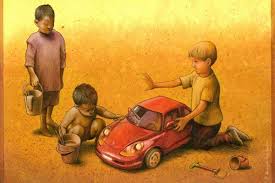 Família Acolhedora - Aspectos Importantes
As famílias acolhedoras são selecionadas, capacitadas e acompanhadas pela equipe  técnica do Serviço de Acolhimento para que possam acolher provisoriamente crianças e adolescentes em medida de proteção. 
         
O Serviço de Acolhimento em Família Acolhedora deverá ser amplamente divulgado com vistas à sensibilização de famílias para a adesão à proposta de acolhimento familiar.


A demanda local deve ser o eixo norteador na elaboração das estratégias de comunicação e divulgação do serviço.
Família Acolhedora - Divulgação
Tendo em vista que o Serviço de Acolhimento em Famílias Acolhedoras é uma modalidade relativamente recente no Brasil, o processo de divulgação permanente é essencial para o seu sucesso
   Objetivos      
 
Sensibilizar
Mobilizar
 Captar famílias acolhedora   
 Disseminar a cultura de acolhimento familiar
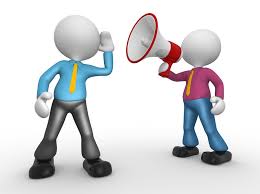 Família Acolhedora - Estratégias de Divulgação
Evento de lançamento.

Mídias diversas (TV, jornal, rádio, internet, etc.). 

Material de apoio (folders, cartazes, camisetas, etc.). 

Rede informal / Pontos comerciais). 

Palestras e encontros com diferentes grupos (religiosos, associação de moradores e outros espaços comunitários).

Rede de atendimento (saúde, assistência, educação) e Sistema de Garantia de Direitos.
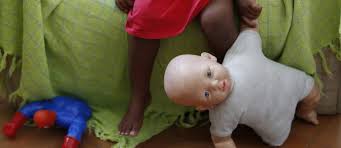 Família Acolhedora  - Acolhida e Avaliação Inicial
Primeiro momento de interlocução entre a equipe técnica e as famílias interessadas em fazer parte do Serviço de Acolhimento.

A equipe deve estar preparada e qualificada para prestar os esclarecimentos necessários sobre o serviço e responder às dúvidas e questões apresentadas pela família.

Nesse momento, é imprescindível a distinção entre o Serviço de Acolhimento em Família Acolhedora e a prática da adoção. 

É o momento de se verificar se as famílias atendem aos critérios mínimos exigidos para a função, inclusive em relação ao desejo, disponibilidade e concordância de todos os membros do núcleo familiar em acolher e participar dos encontros de seleção, formação e acompanhamento.
Família Acolhedora - Critérios mínimos exigidos
Responsável pela guarda deve possuir idade mínima de 21 anos, sem restrição de gênero ou estado civil.

Residir há pelo menos 2 (dois) anos no municípios onde se dará a oferta do serviço.

Possuir residência fixa e residir no município durante todo o período de acolhimento.

Residir em imóvel que ofereça ambiente físico adequado ao acolhimento.

Aceitação e comprometimento com a metodologia do Serviço.
Família Acolhedora  - Acolhida e Avaliação Inicial
Possuir disponibilidade para participação nas atividades de formação do Serviço.

Apresentar condições adequadas de saúde física e mental.

Inexistência de dependentes de substância psicoativas entre os membros da família.

Disponibilidade de tempo dispensado aos cuidados necessários e capacidade de dar afeto.

Concordância de todos os membros da família com o acolhimento.

Não apresentar intenção de adotar a criança ou adolescente acolhido
Família Acolhedora - Avaliação Documental
Documentação mínima exigida de todos os membros maiores de idade pertencentes ao núcleo familiar.

Carteira de Identidade – RG – ou Carteira de Trabalho – CTPS.

Cadastro de Pessoas Físicas – CPF.

Comprovante de Residência.

Certidão de Antecedentes Criminais.
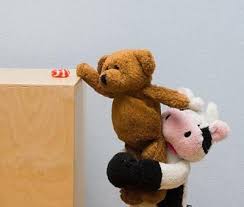 Família Acolhedora - Estudo Psicossocial
Após a Avaliação Inicial, as famílias inscritas como potenciais acolhedoras deverão passar por um estudo psicossocial, com o objetivo de identificar os aspectos subjetivos que qualificam sua participação no Serviço. (Entrevistas / Visitas Domiciliares / Dinâmicas de Grupo)

Características a serem observadas

Disponibilidade afetiva e emocional.

Padrão saudável das relações de apego e desapego.

Relações familiares e comunitárias.

Rotina familiar.

Não envolvimento de nenhum membro da família
 com dependência química.
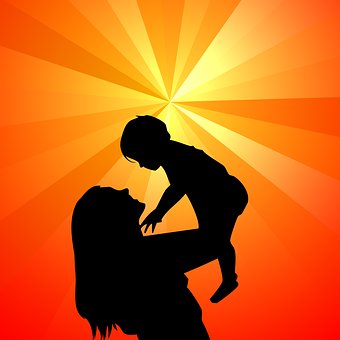 Família Acolhedora -Acompanhamento
A partir do momento em que a criança ou adolescente for encaminhada para o serviço, a equipe técnica deve iniciar a preparação e o acompanhamento psicossocial do acolhido, da família acolhedora e da família de origem.

Acompanhamento da Criança e Adolescente acolhidos 

Preparação da criança e do adolescente para o acolhimento – vínculo de confiança.

Aproximação supervisionada  entre a criança e/ou adolescente e a família acolhedora.

Escuta individual da criança e adolescente, com foco na adaptação à família acolhedora.

Acompanhamento do desempenho escolar da criança e sua situação de saúde.

Viabilização de encontro periódico acompanhado
 entre a família de origem e a criança e/ou
 adolescente.
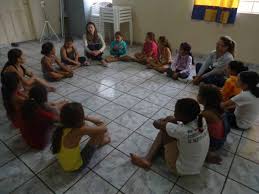 Família Acolhedora  - Equipe
Equipe Profissional Mínima

De acordo com a Norma Operacional Básica de Recursos Humanos do SUAS (NOB-RH/SUAS), a equipe profissional mínima do Serviço de Acolhimento em Família Acolhedora deve ser formada por: 

 01 Coordenador  

 01 Assistente Social

 01 Psicólogo

A Equipe Técnica de referência do Serviço, composta por assistente social e psicólogo, é responsável pelo acompanhamento de até 15 famílias acolhedoras e 15 famílias de origem dos usuários atendidos.
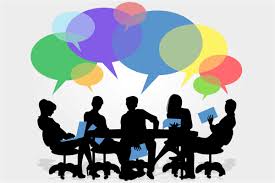 FAMÍLIA ACOLHEDORA – PIA E PAF
Importante!

No contexto do acompanhamento, a equipe técnica deve escutar e identificar demandas, potencialidades e vulnerabilidades dos usuários, visando elaborar o Plano Individual de Atendimento (PIA) e o Plano de Acompanhamento Familiar (PAF).


O que o PIA e o PAF devem conter?

Atividades que deverão ser desenvolvidas pela equipe técnica com a participação do usuário. 

Objetivos e metas a serem alcançados para a superação dos determinantes do afastamento familiar.

Atividades e planejamento dos acompanhamentos.
Família Acolhedora  - Desligamento
Desligamento!
O desligamento do Serviço de Acolhimento deverá ser avaliado pela equipe profissional, em diálogo com a Justiça da Infância e Juventude, com o Ministério Público, Conselho Tutelar e rede envolvida.

O trabalho de reintegração da criança e/ou adolescente é algo contínuo. Não deve se iniciar prestes  ao retorno familiar, mas sim deve perpassar todo o período de acolhimento.

 Devem ser desenvolvidas ações com a criança/adolescente, família de origem e família acolhedora.
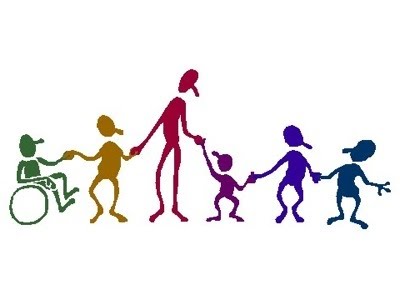 Família Acolhedora - Subsídio
Subsídio Financeiro 
Objetivando não onerar as famílias acolhedoras e garantir a efetivação dos compromissos assumidos no

Termo de Guarda e Responsabilidade, será previsto o fornecimento de subsídio financeiro  visando ao custeio dos gastos com a criança e/ou adolescente.

A família acolhedora deve atuar como voluntária, não gerando vínculo empregatício com o órgão executor do serviço.

A utilização do subsídio financeiro deve estar centrado nas necessidades da criança e do adolescente acolhidos. 

Recomenda-se subsídio financeiro diferenciado quando se tratar de acolhimento de mais de uma criança / adolescente (por exemplo, grupo de irmãos) ou criança / adolescente com deficiência.
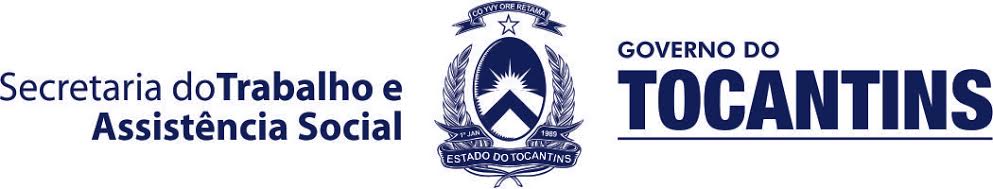 Obrigada!
Secretaria do
Trabalho e 
Assistência
Social
Contato: 
(63)3218-6903
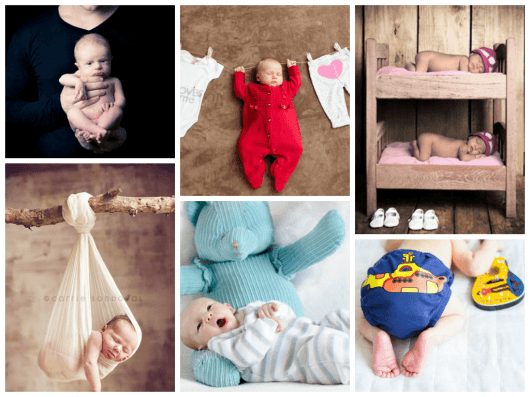